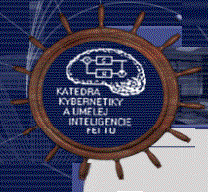 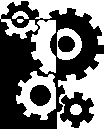 ZNALOSTNÉ SYSTÉMY  prednáška č. 8
Metaznalosti

Kristína Machová
kristina.machova@tuke.sk 
Vysokoškolská 4
Katedra kybernetiky a umelej inteligencie FEI, TU v Košiciach
1/10
Osnova prednášky
Úvod
Strategické metaznalosti
Podporné metaznalosti
Ozmyslenie pravidiel 
Detekcia chýb
Zdôvodňovanie architektúry
Adaptácia znalostí na novú situáciu
Modelovanie možností systému
Katedra kybernetiky a umelej inteligencie FEI, TU v Košiciach
2/10
1. Úvod
Metaznalosti nie sú znalosti o úlohe. Sú to znalosti o znalostiach, ktoré môžu vylepšiť prácu znalostného systému.
Metaznalosti o neurčitosti sú zabudované do IM. Ostatné metaznalosti sú definované mimo IM.
Môžu dávať návod na výber pravidiel, čím zužujú priestor prehľadávania. Môžu slúžiť pri tvorbe a ladení BZ. Môžu objasňovať podmienky použitia niektorého pravidla tak pre používateľa ako aj pre systém.
Reprezentácia metaznalostí je zhodná s reprezentáciou BZ
Katedra kybernetiky a umelej inteligencie FEI, TU v Košiciach
3/10
2. Strategické metaznalosti
Niekedy sa označujú aj ako metaznalosti pre výber pravidiel.

PP1: AK únik kyseliny sírovej POTOM použi látku X
PP2: AK únik kyseliny sírovej POTOM použi kyselinu octovú
MP3: AK alternatívy POTOM uprednostni lacnejšiu
MP4: AK alternatívy POTOM uprednostni menšie riziko
MP5: AK alternatívy POTOM uprednostni väčšiu autoritu 
PP1		D	MR	MA	látka X
PP2		L	VR	VA	kyselina octová

Je možné generovať aj metaznalosti o metaznalostiach t.j. metaznalosti druhého stupňa.
Katedra kybernetiky a umelej inteligencie FEI, TU v Košiciach
4/10
3. Podporné metaznalosti
Na rozdiel od strategických metaznalosti, nehrajú podporné metaznalosti aktívnu úlohu. Majú skôr pomocný, opisný, objasňujúci charakter.
Poskytujú napríklad dodatočné informácie (o cene, o miere rizika, o kompetentnosti autora) pre výber pravidiel. Dostupnosť takýchto informácií je dosť dôležitá.
V niektorých systémoch sa realizujú automatické štatistické pozorovania o pravidlách (koľkokrát boli použité s úspechom/neúspešne, aký je priemerný čas ich práce, počet prípadov, keď prerušujú prácu a dotazujú sa človeka), t.j data o využití pravidiel.
Katedra kybernetiky a umelej inteligencie FEI, TU v Košiciach
5/10
4. Ozmyslenie pravidiel
PP1:	AK únik kyseliny sírovej POTOM použi vápno
		ZMYSEL vápno neutralizuje kyselinu sírovú, vytvára zlúčeninu, ktorá je nerozpustná a preto sa usadí
MP:		AK nie je vápno POTOM preskúmajte možnosť
						jeho zámeny lúhom
		ZMYSEL lúh môže neutralizovať kyseliny
Čo sa môžeme dozvedieť z ozmyslenia:
Na čom spočíva dôvera v nejaké pravidlo
Pri neurčitých pravidlách odvádzame šancu pravidla na úspech a odhadujeme riziko použitia
Pre používateľa – od koho bolo PP získané, nakoľko je spoľahlivé, prečo sa predpokladá, že pracuje správne
Katedra kybernetiky a umelej inteligencie FEI, TU v Košiciach
6/10
5. Detekcia chýb
Najčastejšie chyby:
1,	PP1:	POTOM použi vápno
2,	nesplniteľné podmienky (nemáte nič s vysokým pH – ťažko sa overuje, chýba: nič iné)

Korekcia:
MP1:	každé pravidlo má podmienky
MP2:	každé pravidlo má byť niekedy použité
MP3:	AK	počas niekoľkých behov systému pravidlo
			nebolo použité
		POTOM overte potrebu korekcie jeho podmienok
Katedra kybernetiky a umelej inteligencie FEI, TU v Košiciach
7/10
6. Zdôvodňovanie architektúry
Otázky: Prečo bola vybratá tak pomalá štruktúra riadenia?
		 Prečo sa systém nevie vrátiť niekoľko krokov nazad?
Odpoveďou – informácie: z čoho pozostáva úloha, ako ju riešiť, varianty riadiacich štruktúr, ich výhod a nedostatkov
MP1:	AK je priestor riešení malý
		POTOM použi metódu úplného prehľadávania
MP2:	AK je množina pravidiel iba zriedka modifikovaná
		POTOM ju zkompiluj
Čo sa môžeme dozvedieť:
MP1 – pomoc konštruktérovi systému, pomoc pri riešení úlohy, odpoveď používateľovi, prečo aktivované pravidlo (úplné prehľadávanie)
MP2 – nie je účelné, keď nie je systém dobudovaný
Katedra kybernetiky a umelej inteligencie FEI, TU v Košiciach
8/10
7. Adaptácia znalostí na novú situáciu
Otázky: Môže systém sám meniť vlastnú konfiguráciu na základe získaných skúseností?
MP1:	AK je podmienka najčastejšie nesplnená
		POTOM ju daj na prvé miesto v konjunkcii
MP2:	AK sa niektorá časť kódu vyvoláva často		POTOM ju optimalizuj
MP3:	AK používateľ používa program krátko a zriedka		POTOM vypusti kód modelu používateľa
Vyžaduje sa evidencia:
Frekvencie používania jednotlivých častí kódu, strednej doby práce a pod.
Je potrebné používať aj opisné metaznalosti
Katedra kybernetiky a umelej inteligencie FEI, TU v Košiciach
9/10
8. Modelovanie možností systému
Modelovanie možnosti sebareflexie v oblastiach, v ktorých nie sú prípustné chyby.
MP1:	AK je vzniknutá látka biologicky aktívna		POTOM nie je adekvátna na riešenie úlohy
MP2:	AK sa vzniknutá látka nenachádza v zozname látok		POTOM BZ nie je kompetentná na riešenie úlohy

Umožňujú pružnejšiu reakciu programu:
MP1 –  umožňuje systému vyhnúť sa odvodeniam, ktoré by neviedli k výsledku
MP2 – oznamuje, že eventuálne závery nemusia byť adekvátne situácii
Katedra kybernetiky a umelej inteligencie FEI, TU v Košiciach
10/10